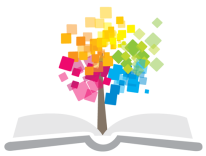 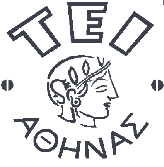 Ανοικτά Ακαδημαϊκά Μαθήματα στο ΤΕΙ Αθήνας
Δίκτυα Υπολογιστών ΙΙ (Ε)
Εργαστηριακή Άσκηση - Προώθηση IP πακέτων στο διαδίκτυο με χρήση στατικής δρομολόγησης

Ιφιγένεια Φουντά

Τμήμα Μηχανικών Πληροφορικής Τ.Ε.
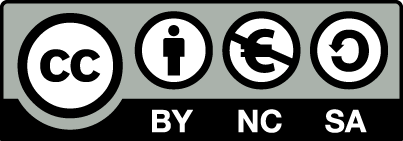 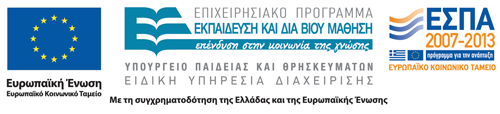 1
Προώθηση IP πακέτων στο διαδίκτυο με χρήση στατικής δρομολόγησης
Στόχος εργαστηριακής άσκησης: 
η κατανόηση της αναγκαιότητας προσθήκης επιπλέον πληροφόρησης στους δρομολογητές προκειμένου να δημιουργούνται λειτουργικές διαδρομές μεταξύ κάθε δυνατού ζεύγους προέλευσης και προορισμού. 
Η απαραίτητη πληροφόρηση επιτυγχάνεται με την εφαρμογή στατικής  ή δυναμικής δρομολόγησης στους δρομολογητές του διαδικτύου μας.
2
Προώθηση IP πακέτων στο διαδίκτυο με χρήση στατικής δρομολόγησης
Σενάριο: 
Επικοινωνία απομακρυσμένων τοπικών δικτύων Η/Υ μέσω δρομολογητών στους οποίους έχει εφαρμοστεί Στατική Δρομολόγηση
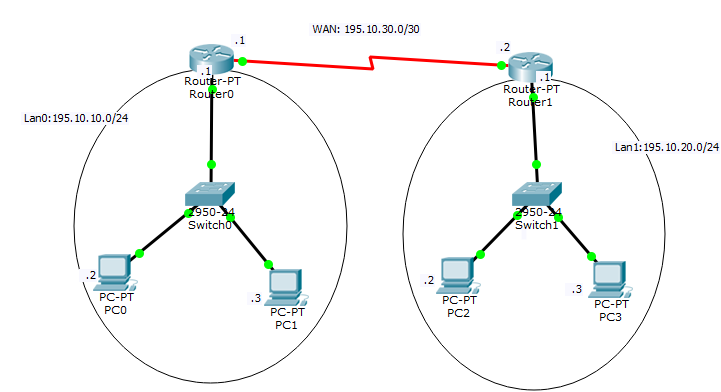 3
Προώθηση IP πακέτων στο διαδίκτυο με χρήση στατικής δρομολόγησης
Ενότητες:

Α. Μελέτη του διαδικτύου του σχήματος
Β. Υλοποίηση του διαδικτύου με τη βοήθεια του Packet Tracer
Γ.  Έλεγχος της επικοινωνίας μεταξύ των δικτυακών συσκευών κάθε δικτύου του διαδικτύου μας 
Δ. Έλεγχος της επικοινωνίας μεταξύ δικτυακών συσκευών διαφορετικών δικτύων του διαδικτύου μας 
Ε. Εφαρμογή στατικής δρομολόγησης στους δρομολογητές του διαδικτύου μας 
ΣΤ:  Νέος έλεγχος της επικοινωνίας μεταξύ δικτυακών συσκευών διαφορετικών δικτύων του διαδικτύου μας
4
Προώθηση IP πακέτων στο διαδίκτυο με χρήση στατικής δρομολόγησης
Α. Μελέτη του διαδικτύου του σχήματος

Βήμα A.1: Εντοπίζουμε και καταγράφουμε από το σχήμα μας:
το πλήθος και το είδος των δικτύων 
τις IP διευθύνσεις των δικτυακών συσκευών & των δικτύων Lan0 & Lan1.
5
Προώθηση IP πακέτων στο διαδίκτυο με χρήση στατικής δρομολόγησης
Α. Μελέτη του διαδικτύου του σχήματος
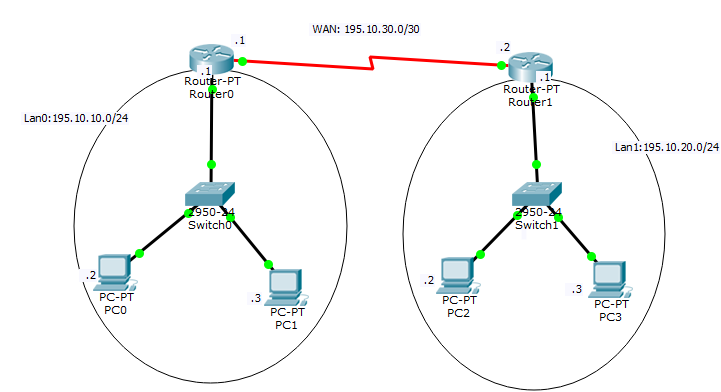 6
Προώθηση IP πακέτων στο διαδίκτυο με χρήση στατικής δρομολόγησης
Β. Υλοποίηση του διαδικτύου με τη βοήθεια του Packet Tracer
Βήμα B.1:  Επιλέγουμε τον κατάλληλο δικτυακό εξοπλισμό για την υλοποίηση του δικτύου & συμπληρώνουμε τον παρακάτω πίνακα:
7
Προώθηση IP πακέτων στο διαδίκτυο με χρήση στατικής δρομολόγησης
Βήμα B.2: Επιλέγουμε το κατάλληλο φυσικό μέσο (καλώδιο)  για την υλοποίηση των απαιτούμενων διασυνδέσεων.
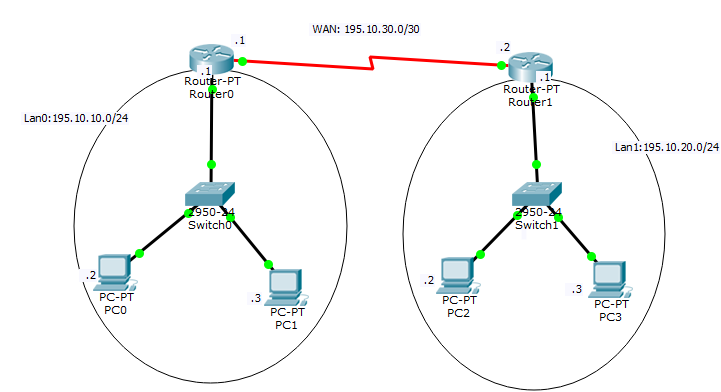 8
Προώθηση IP πακέτων στο διαδίκτυο με χρήση στατικής δρομολόγησης
Βήμα B.3:   Αποδίδουμε τα απαιτούμενα δικτυακά στοιχεία στις διασυνδέσεις των δρομολογητών & υπολογιστών, όπως δίνονται στον πίνακα
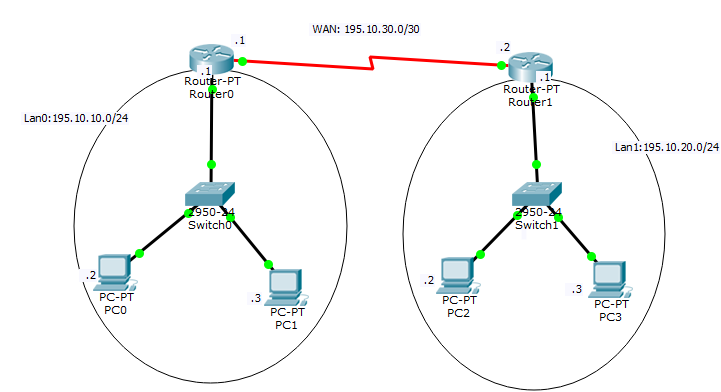 9
Προώθηση IP πακέτων στο διαδίκτυο με χρήση στατικής δρομολόγησης
Γ:  Έλεγχος της επικοινωνίας μεταξύ των δικτυακών συσκευών κάθε δικτύου του διαδικτύου μας 
Βήμα Γ.1: Εφαρμογή δικτυακής κίνησης σε κάθε δίκτυο του διαδικτύου μας, με χρήση της εντολής ping. 

            “ping  <ip address> “.
10
Προώθηση IP πακέτων στο διαδίκτυο με χρήση στατικής δρομολόγησης
Γ:  Έλεγχος της επικοινωνίας μεταξύ των δικτυακών συσκευών κάθε δικτύου του διαδικτύου μας  (συνέχεια)
Βήμα Γ.2:  Επισκόπηση των πινάκων ARP των υπολογιστών & δρομολογητών
C > arp – a      (για υπολογιστές)
Router# show arp  (για δρομολογητές)       ή  
  
τοποθέτηση μεγενθυτικού φακού στη συσκευή και επιλογή “ARP table”
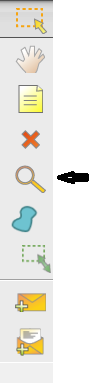 11
Προώθηση IP πακέτων στο διαδίκτυο με χρήση στατικής δρομολόγησης
Γ:  Έλεγχος της επικοινωνίας μεταξύ των δικτυακών συσκευών κάθε δικτύου του διαδικτύου μας  (συνέχεια)
Βήμα Γ.3:  Επισκόπηση  των πινάκων δρομολόγησης  των δρομολογητών

Router# show  ip route      ή    

τοποθέτηση μεγενθυτικού φακού στη συσκευή και επιλογή “routing table”
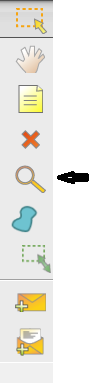 12
Προώθηση IP πακέτων στο διαδίκτυο με χρήση στατικής δρομολόγησης
Δ:  Έλεγχος της επικοινωνίας μεταξύ δικτυακών συσκευών διαφορετικών δικτύων του διαδικτύου μας 
Βήμα Δ.1: Εφαρμογή δικτυακής κίνησης μεταξύ απομακρυσμένων σημείων του διαδικτύου μας, με χρήση της εντολής ping. 
Βήμα Δ.2:  : Εφαρμογή δικτυακής κίνησης μεταξύ των τοπικών δικτύων του διαδικτύου μας με σκοπό τον έλεγχο της επικοινωνίας μεταξύ των τοπικών δικτύων (LAN0, LAN1)
13
Προώθηση IP πακέτων στο διαδίκτυο με χρήση στατικής δρομολόγησης
Ε:  Εφαρμογή στατικής δρομολόγησης στους δρομολογητές του διαδικτύου μας
Βήμα Ε.1: Στους δρομολογητές του διαδικτύου μας  εφαρμόζουμε στατική δρομολόγηση, ενημερώνουμε δηλαδή κάθε δρομολογητή για τα δίκτυα του διαδικτύου τα οποία δεν γνωρίζει.
14
Προώθηση IP πακέτων στο διαδίκτυο με χρήση στατικής δρομολόγησης
Βήμα Ε.2:  Επισκόπηση των πινάκων δρομολόγησης  των δρομολογητών
Μετά την εφαρμογή της στατικής δρομολόγησης στους δρομολογητές μας, εμφανίζουμε τους πίνακες δρομολόγησης για να ελέγξουμε οπτικά την ορθότητα των ενεργειών μας του βήματος Γ1

Router# show  ip route      ή    
τοποθέτηση μεγενθυτικού φακού στη συσκευή και επιλογή “routing table”
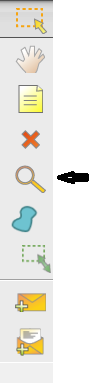 15
Προώθηση IP πακέτων στο διαδίκτυο με χρήση στατικής δρομολόγησης
Βήμα Ε.2:  Επισκόπηση των πινάκων δρομολόγησης  των δρομολογητών
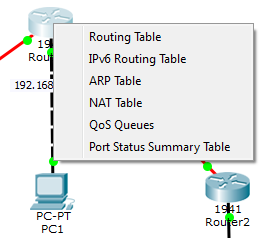 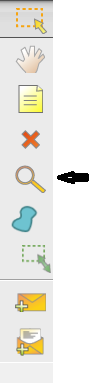 16
Προώθηση IP πακέτων στο διαδίκτυο με χρήση στατικής δρομολόγησης
ΣΤ:  Νέος έλεγχος της επικοινωνίας μεταξύ δικτυακών συσκευών διαφορετικών δικτύων του διαδικτύου μας Βήμα ΣΤ.1:  Εφαρμογή δικτυακής κίνησης μεταξύ των τοπικών δικτύων του διαδικτύου μας με σκοπό τον έλεγχο της επικοινωνίας μεταξύ των τοπικών δικτύων (LAN0, LAN1), με χρήση της εντολής ping.
Για να ελέγξουμε την επικοινωνία στο διαδίκτυο,  εφαρμόζουμε δικτυακή κίνηση με την εκτέλεση της εντολής “ping  <ip address> “.
17
Προώθηση IP πακέτων στο διαδίκτυο με χρήση στατικής δρομολόγησης
Bonus!!!
Αν μας ζητήσουν να διευθυνσιοδοτήσουμε όλο το διαδίκτυό μας από την αρχή,  λαμβάνοντας υπόψη ότι οι ανάγκες σε Η/Υ κάθε τοπικού δικτύου δεν ξεπερνούν τους 14 Η/Υ και μας διαθέσουν την ομάδα  διευθύνσεων 192.130.10.0/25 για όλο το διαδίκτυο, μπορούμε να συμπληρώσουμε τον παρακάτω πίνακα;
18
Προώθηση IP πακέτων στο διαδίκτυο με χρήση στατικής δρομολόγησης
Bonus - Λύση!!!

Η δέσμη διευθύνσεων 192.130.10.0/25 μας παρέχει 2^7=128 IPs 
Για κάθε τοπικό δίκτυο πρέπει να δεσμεύσουμε 32 IPs :
14 IPs για Η/Υ +
1 IP για διασύνδεση με δρομολογητή +
1 IP για διεύθυνση δικτύου + 
1 IP για διεύθυνση εκπομπής
Σύνολο 17 IPs, επομένως δεσμεύουμε 32 IPs,  ως πλησιέστερη δύναμη του 2 και  μεγαλύτερη του 17
Για το WAN δίκτυο πρέπει να δεσμεύσουμε 4 IPs 
Συνολικά, για το διαδίκτυο  χρειαζόμαστε 2*32+4=68 διευθύνσεις
19
Προώθηση IP πακέτων στο διαδίκτυο με χρήση στατικής δρομολόγησης
Bonus - Λύση!!!
20
Χρήσιμοι σύνδεσμοι
Δίκτυα Υπολογιστών ΙΙ (Θ), 
Ενότητα 4: Διαδικτύωση
Ενότητα 7: Δρομολόγηση στο Internet
21
Τέλος Ενότητας
Ερωτήσεις;
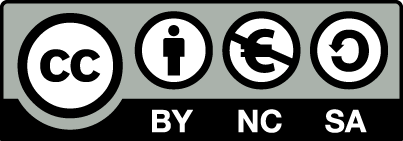 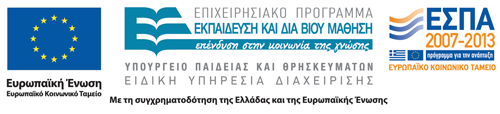 Σημειώματα
Σημείωμα Αναφοράς
Copyright Τεχνολογικό Εκπαιδευτικό Ίδρυμα Αθήνας, Ιφιγένεια Φουντά 2014. Ιφιγένεια Φουντά. «Δίκτυα Υπολογιστών ΙΙ (Ε). Εργαστηριακή Άσκηση - Προώθηση IP πακέτων στο διαδίκτυο με χρήση στατικής δρομολόγησης». Έκδοση: 2.0. Αθήνα 2016. Διαθέσιμο από τη δικτυακή διεύθυνση: ocp.teiath.gr.
Σημείωμα Αδειοδότησης
Το παρόν υλικό διατίθεται με τους όρους της άδειας χρήσης Creative Commons Αναφορά, Μη Εμπορική Χρήση Παρόμοια Διανομή 4.0 [1] ή μεταγενέστερη, Διεθνής Έκδοση.   Εξαιρούνται τα αυτοτελή έργα τρίτων π.χ. φωτογραφίες, διαγράμματα κ.λ.π., τα οποία εμπεριέχονται σε αυτό. Οι όροι χρήσης των έργων τρίτων επεξηγούνται στη διαφάνεια  «Επεξήγηση όρων χρήσης έργων τρίτων». 
Τα έργα για τα οποία έχει ζητηθεί άδεια  αναφέρονται στο «Σημείωμα  Χρήσης Έργων Τρίτων».
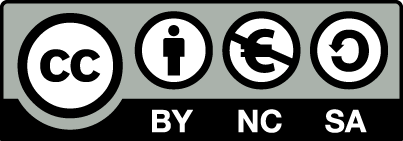 [1] http://creativecommons.org/licenses/by-nc-sa/4.0/ 
Ως Μη Εμπορική ορίζεται η χρήση:
που δεν περιλαμβάνει άμεσο ή έμμεσο οικονομικό όφελος από την χρήση του έργου, για το διανομέα του έργου και αδειοδόχο
που δεν περιλαμβάνει οικονομική συναλλαγή ως προϋπόθεση για τη χρήση ή πρόσβαση στο έργο
που δεν προσπορίζει στο διανομέα του έργου και αδειοδόχο έμμεσο οικονομικό όφελος (π.χ. διαφημίσεις) από την προβολή του έργου σε διαδικτυακό τόπο
Ο δικαιούχος μπορεί να παρέχει στον αδειοδόχο ξεχωριστή άδεια να χρησιμοποιεί το έργο για εμπορική χρήση, εφόσον αυτό του ζητηθεί.
Επεξήγηση όρων χρήσης έργων τρίτων
Δεν επιτρέπεται η επαναχρησιμοποίηση του έργου, παρά μόνο εάν ζητηθεί εκ νέου άδεια από το δημιουργό.
©
διαθέσιμο με άδεια CC-BY
Επιτρέπεται η επαναχρησιμοποίηση του έργου και η δημιουργία παραγώγων αυτού με απλή αναφορά του δημιουργού.
διαθέσιμο με άδεια CC-BY-SA
Επιτρέπεται η επαναχρησιμοποίηση του έργου με αναφορά του δημιουργού, και διάθεση του έργου ή του παράγωγου αυτού με την ίδια άδεια.
διαθέσιμο με άδεια CC-BY-ND
Επιτρέπεται η επαναχρησιμοποίηση του έργου με αναφορά του δημιουργού. 
Δεν επιτρέπεται η δημιουργία παραγώγων του έργου.
διαθέσιμο με άδεια CC-BY-NC
Επιτρέπεται η επαναχρησιμοποίηση του έργου με αναφορά του δημιουργού. 
Δεν επιτρέπεται η εμπορική χρήση του έργου.
Επιτρέπεται η επαναχρησιμοποίηση του έργου με αναφορά του δημιουργού.
και διάθεση του έργου ή του παράγωγου αυτού με την ίδια άδεια
Δεν επιτρέπεται η εμπορική χρήση του έργου.
διαθέσιμο με άδεια CC-BY-NC-SA
διαθέσιμο με άδεια CC-BY-NC-ND
Επιτρέπεται η επαναχρησιμοποίηση του έργου με αναφορά του δημιουργού.
Δεν επιτρέπεται η εμπορική χρήση του έργου και η δημιουργία παραγώγων του.
διαθέσιμο με άδεια 
CC0 Public Domain
Επιτρέπεται η επαναχρησιμοποίηση του έργου, η δημιουργία παραγώγων αυτού και η εμπορική του χρήση, χωρίς αναφορά του δημιουργού.
Επιτρέπεται η επαναχρησιμοποίηση του έργου, η δημιουργία παραγώγων αυτού και η εμπορική του χρήση, χωρίς αναφορά του δημιουργού.
διαθέσιμο ως κοινό κτήμα
χωρίς σήμανση
Συνήθως δεν επιτρέπεται η επαναχρησιμοποίηση του έργου.
Διατήρηση Σημειωμάτων
Οποιαδήποτε αναπαραγωγή ή διασκευή του υλικού θα πρέπει να συμπεριλαμβάνει:
το Σημείωμα Αναφοράς
το Σημείωμα Αδειοδότησης
τη δήλωση Διατήρησης Σημειωμάτων
το Σημείωμα Χρήσης Έργων Τρίτων (εφόσον υπάρχει)
μαζί με τους συνοδευόμενους υπερσυνδέσμους.
Χρηματοδότηση
Το παρόν εκπαιδευτικό υλικό έχει αναπτυχθεί στo πλαίσιo του εκπαιδευτικού έργου του διδάσκοντα.
Το έργο «Ανοικτά Ακαδημαϊκά Μαθήματα στο ΤΕΙ Αθήνας» έχει χρηματοδοτήσει μόνο την αναδιαμόρφωση του εκπαιδευτικού υλικού. 
Το έργο υλοποιείται στο πλαίσιο του Επιχειρησιακού Προγράμματος «Εκπαίδευση και Δια Βίου Μάθηση» και συγχρηματοδοτείται από την Ευρωπαϊκή Ένωση (Ευρωπαϊκό Κοινωνικό Ταμείο) και από εθνικούς πόρους.
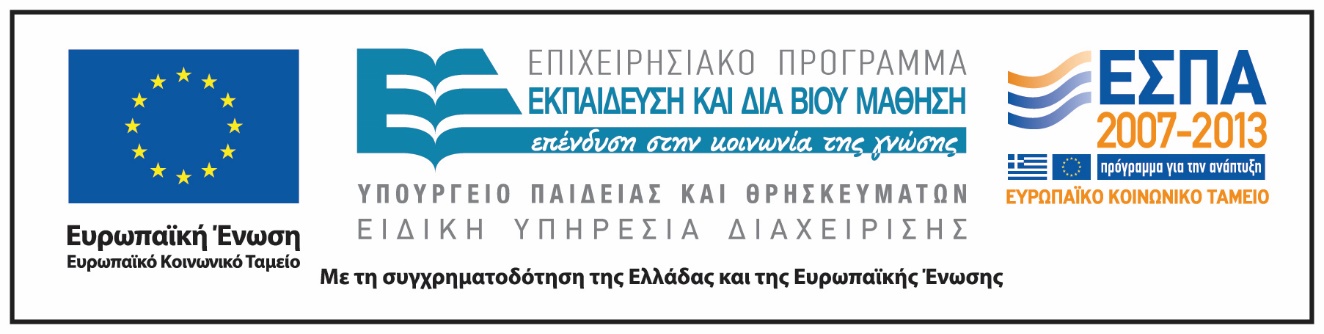